Industrial and Gilded AgesGALLERY WALK
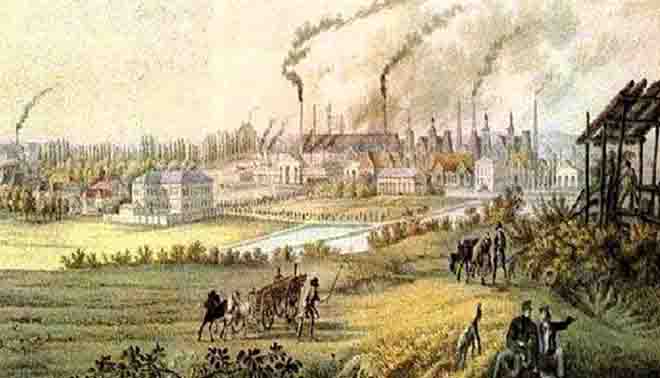 The Industrial Age
The Industrial Age was a period when American businesses grew very large

It is characterized by machinery, factories, immigration, nativism, unions, big business, political bosses, urbanization, entrepreneurship, philanthropy, and Laissez-Faire
The Gilded Age
The Gilded Age occurred during the Industrial Age

It is characterized by corruption, big business, political bosses, and a large gap between the rich and the poor

It is called the Gilded Age because on the outside it looked nice but on the inside it was not
Electricity
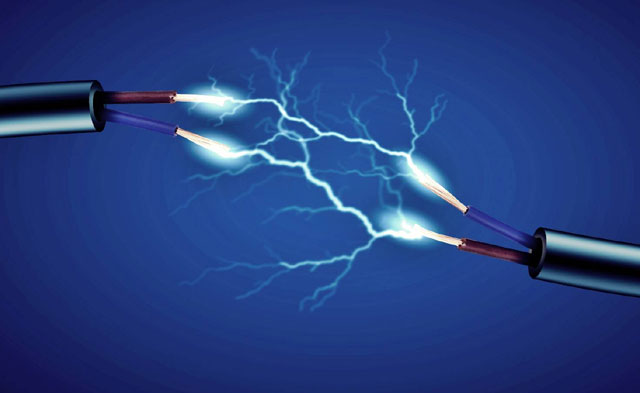 Machines were powered by electricity

Factories became very productive as more machines were invented to help produce products at a faster pace
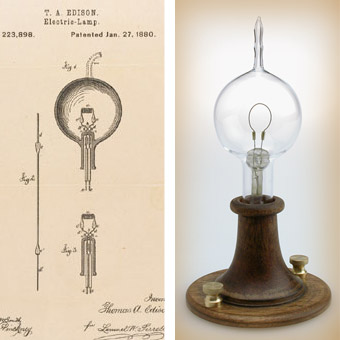 Thomas Edison
Thomas Edison invented the first effective light bulb

The light bulb made it possible to have light at night.

As a result factories were able to stay open later and produce more products
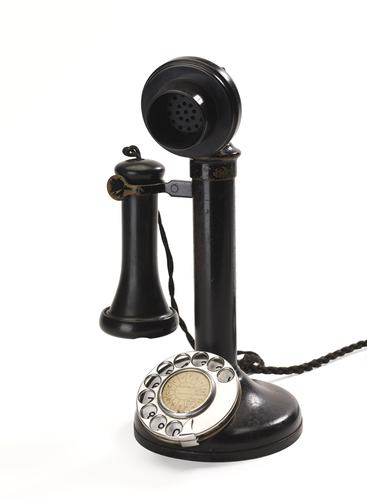 Alexander Graham Bell
Alexander Graham Bell invented the telephone

People were now able to communicate over vast distances without a delay
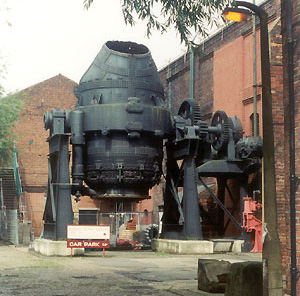 Bessemer Process
The Bessemer Process made it possible to produce steel to be produced more quickly and stronger

As a result steel became more affordable and accessible

More railroads began to be built in addition to the development of skyscrapers
Railroads
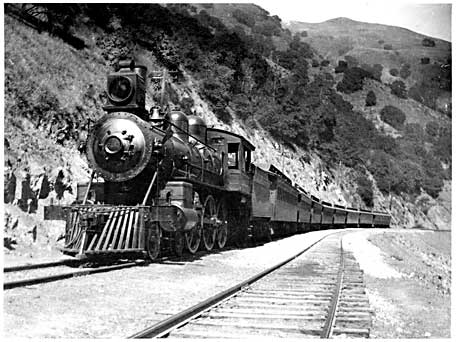 More railroads were built because of the Bessemer Process

They began to cover the countryside and connected the east to west coast of the United States
Laissez-Faire
The government is hands off of the economy

The economy in the U.S. remained unregulated and was based on supply and demand

Capitalism was able to flourish as businesses made profits
Vertical and Horizontal Alignment
Vertical alignment is when a company purchases another company that either does the process before or after them

Horizontal Integration is when a company purchases other companies that do the same thing
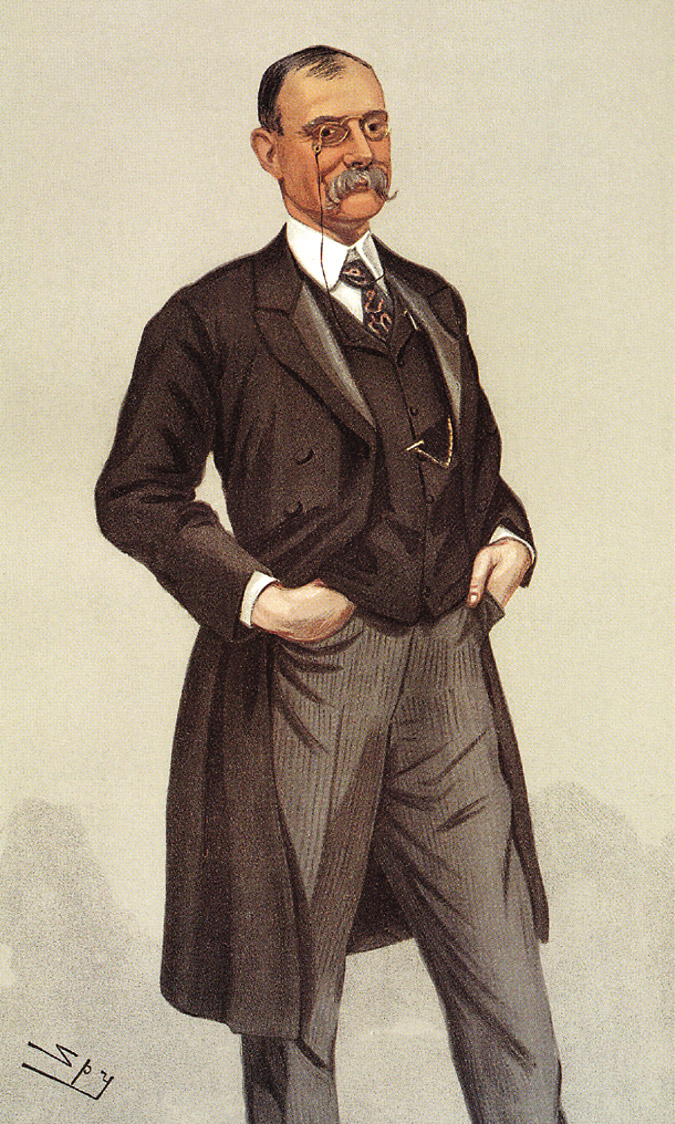 Entrepreneurs
Entrepreneurs used their own money to start businesses

They took on the risks of success or failure
Big Business
Some businesses grew very big and took advantage of both their customers and employees

Corruption in business and politics became widespread
Monopolies
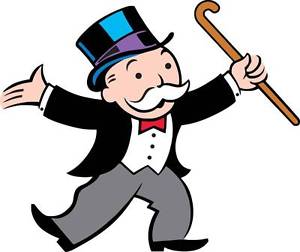 A monopoly is when you control the entire supply of a product or service

Monopolies became common as big businesses grew

Monopolies were eventually made illegal
Trusts
After monopolies became illegal trusts began to form

Trusts were companies that owned several small companies, essentially still a monopoly

The Sherman Anti-Trust Act made it illegal to form trusts
Political Machines
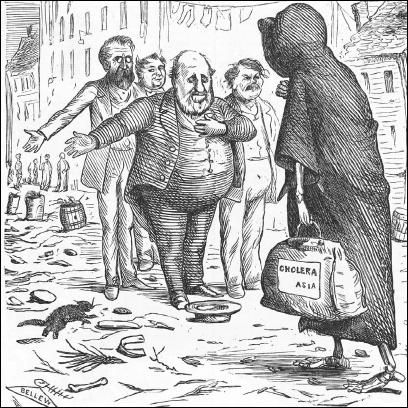 Political Machines were run by Political Bosses

They caused corruption in the government

Political Bosses would promise new immigrants jobs and housing if they promised to vote the way that they told them to
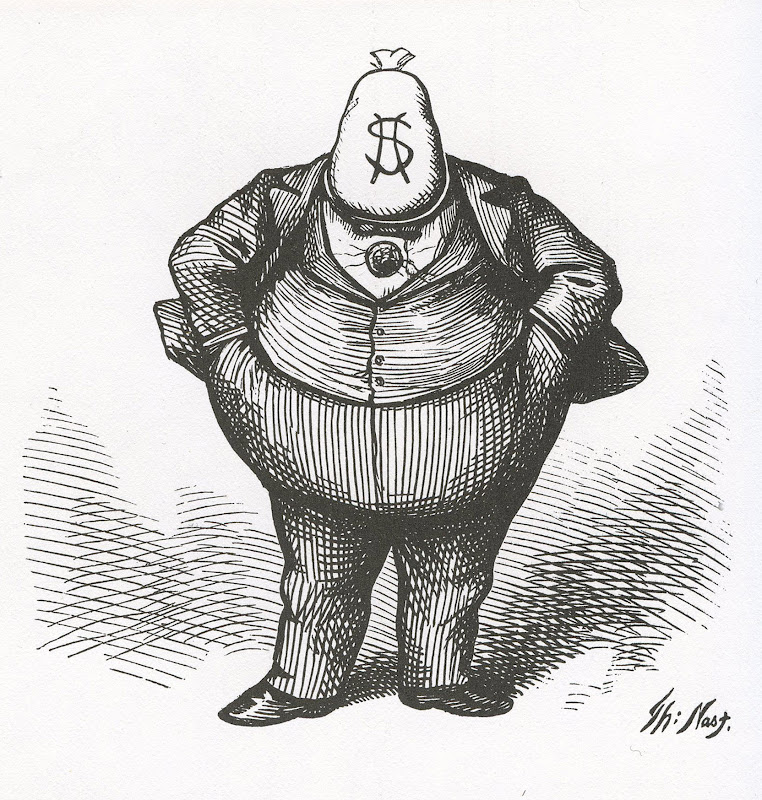 Boss Tweed
Boss Tweed of Tammany Hall in New York was a Political Boss

He used favors and gifts to stay in power

He was eventually arrested and sent to jail
Immigrants
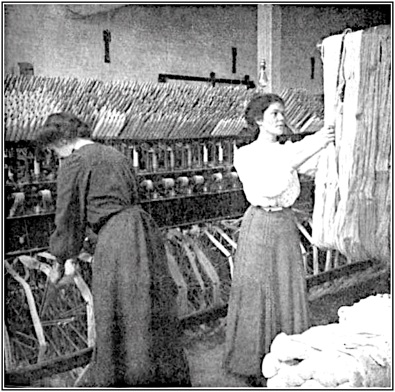 New immigrants to the U.S. were willing to work for low wages in factories and other industries

They would work for less and longer than those who were born in the U.S.

They helped contribute to the rise of Big Business
Robber Barons
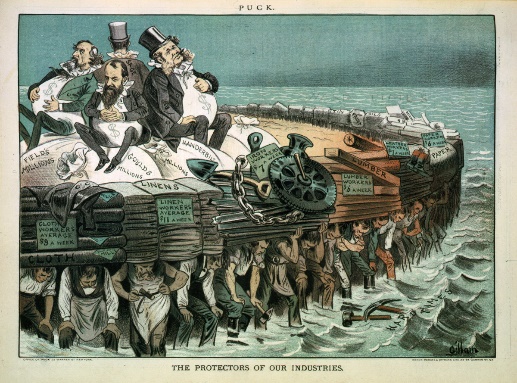 Robber Barons were big business owners who took advantage of both their employees and customers

They used ruthless business tactics to get what they wanted and to run competition out of business
Captains of Industry
Captains of Industry became very wealthy during the Industrial and Gilded Ages

They made financial contributions to society through philanthropy
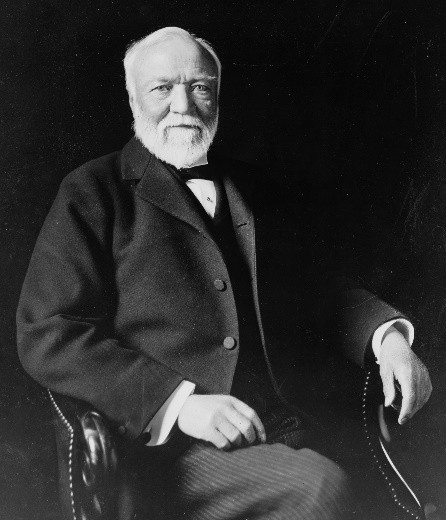 Andrew Carnegie
Andrew Carnegie was a Captain of Industry and a Robber Barron

He owned Carnegie Steel Company and had a monopoly

Carnegie wrote the Gospel of Wealth

He built libraries and other public buildings
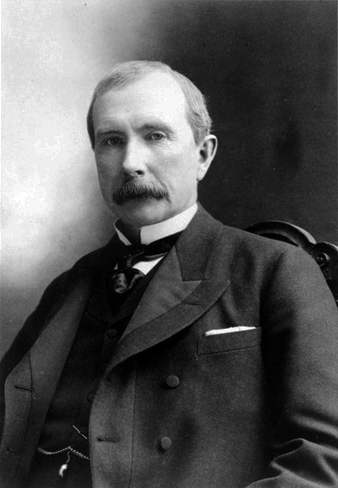 John D. Rockefeller
John D. Rockefeller was a Captain of Industry and a Robber Barron

He owned standard oil and had a monopoly

He also practiced philanthropy
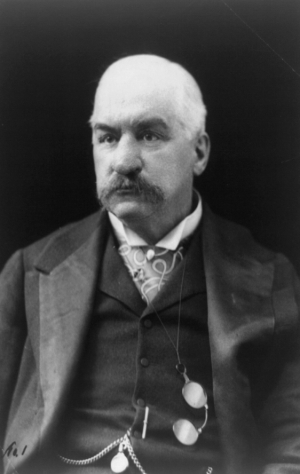 J.P. Morgan
J.P. Morgan was a Captain of Industry and a Robber Baron

He controlled a large portion of the banking industry
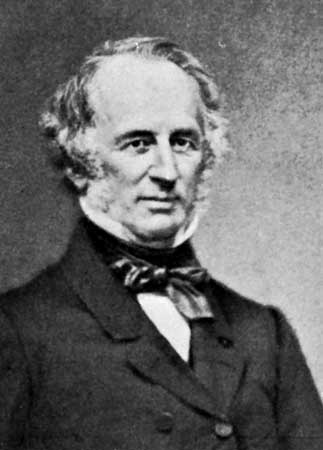 Cornelius Vanderbilt
Cornelius Vanderbilt was a Captain of Industry and a Robber Barron

He owned a shipping and railroad empire
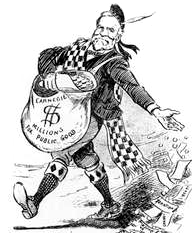 Gospel of Wealth
Andrew Carnegie wrote the Gospel of Wealth

He said that it was the duty of the wealthy to help those who were less fortunate through charitable contributions

As a result he built libraries and other public buildings
Immigration
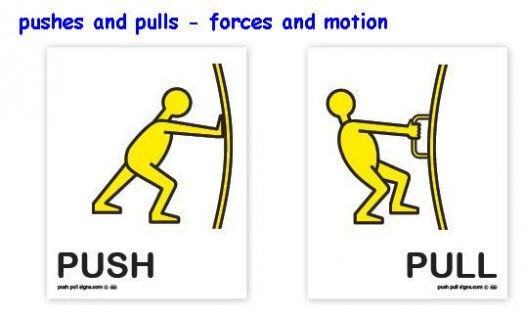 Large numbers of immigrants continued to come into the U.S. during the late 1800s

They were willing to work for less and for longer hours

There were both push and pull factors that contributed to the increased immigration to the U.S.
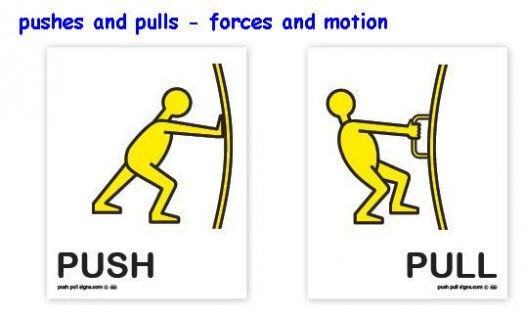 Push Factors
Push factors that cause people to want to leave their home country are negative

Ex. War, Famine, Poverty, Unemployment, Political Unrest, Religious Persecution, Censorship. Etc…
Pull Factors
Pull factors are good things in other countries that make people want to move there

Ex. Peace, Political Stability, Employment Opportunities, Religious Freedom, Freedom of Speech, etc…
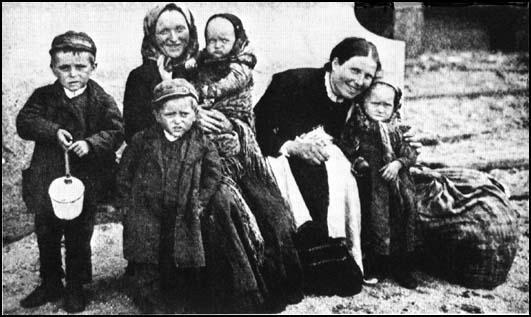 Hope for a Better Future
Immigrants to the U.S. were hoping for a better future for themselves and their families

They were in search of the American Dream

Often they were escaping famine, wars, poverty, and persecution in their home countries
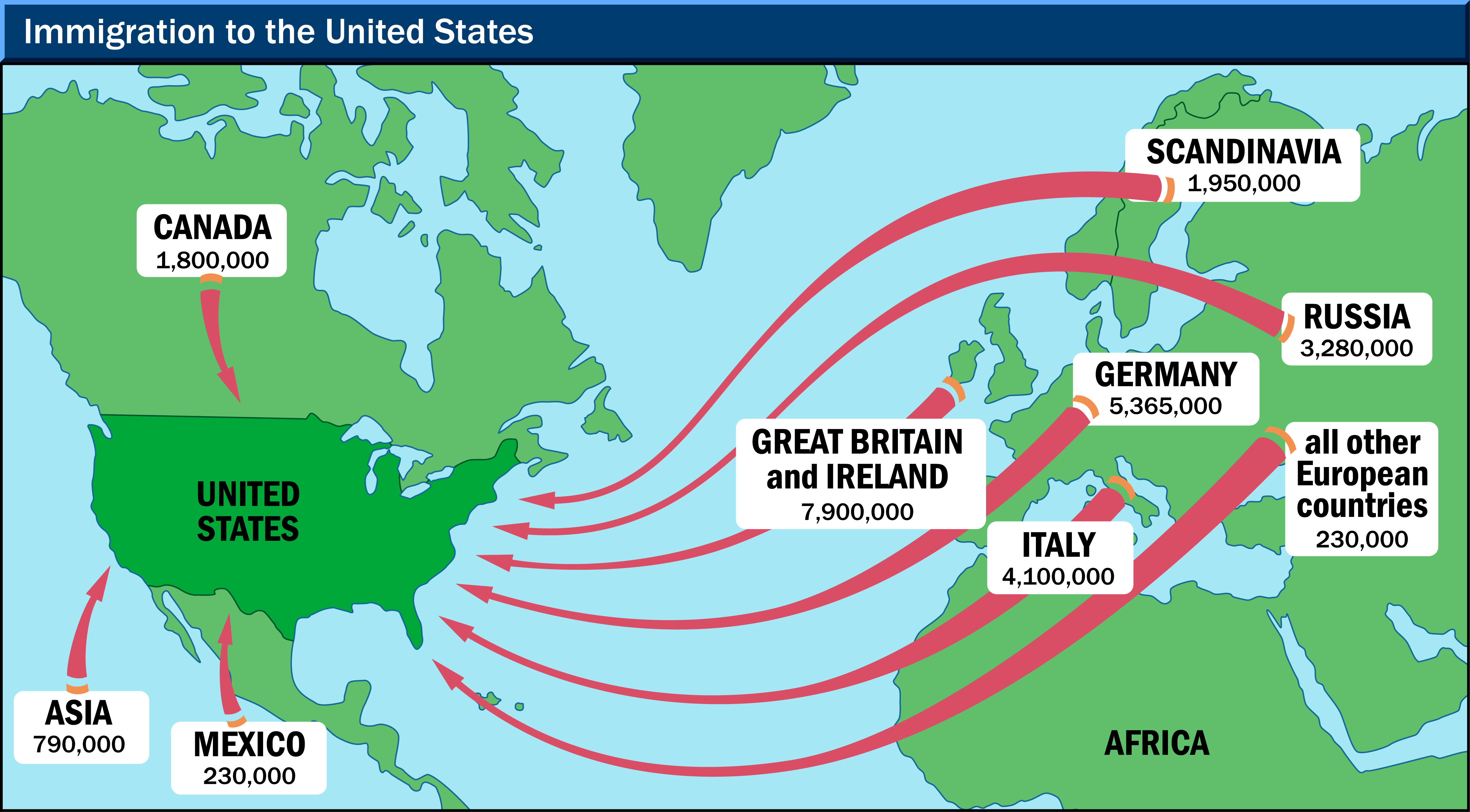 Immigration Centers
Immigrants were processed through facilities at Angel, Ellis, and Galveston Islands.
Immigrants who traveled through Ellis and Galveston Islands were mostly from Europe.

Immigrants who went through Angel Island were mostly from Asia.
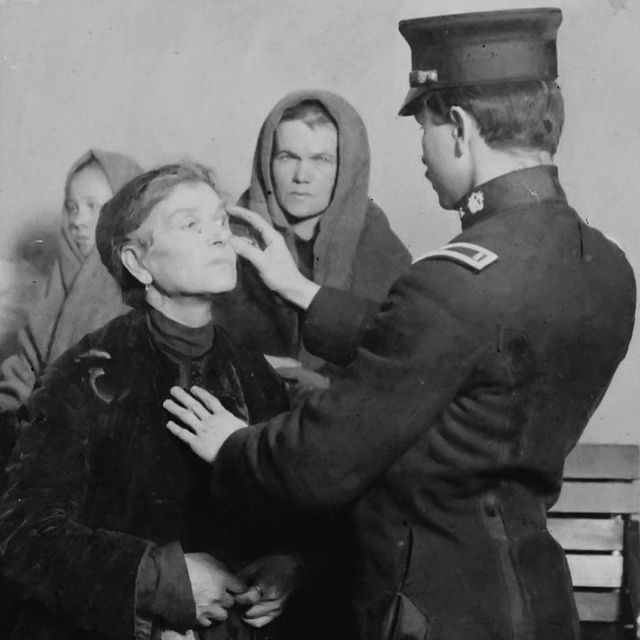 Immigration Process
Immigrants were forced to go through physical exams

If they were found to be unhealthy there were sent back

They also had to go through IQ Tests

Family members were often separated during the process
Ethnic Neighborhoods
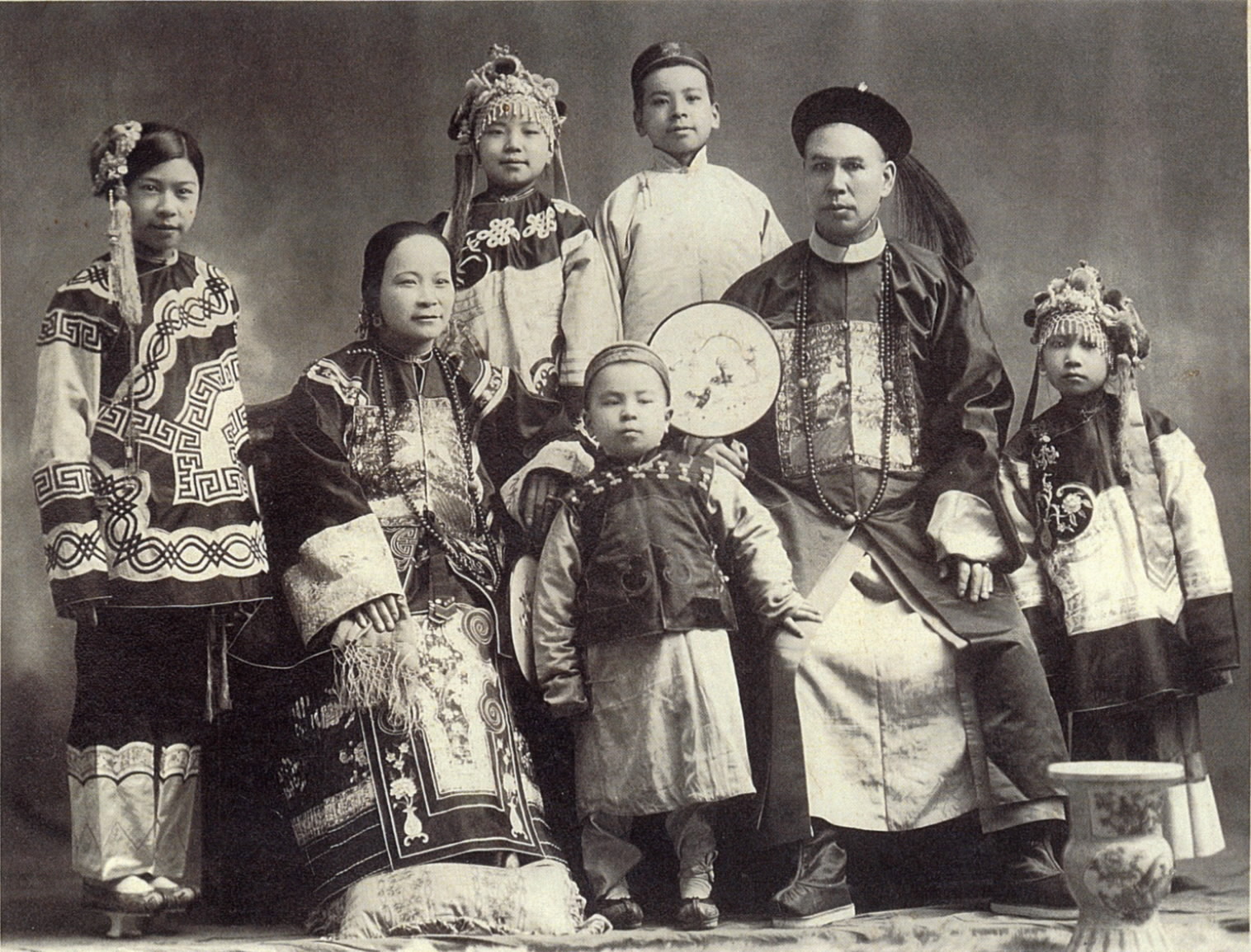 Many immigrants settled into ethnic neighborhoods

These were neighborhoods where people from the same ethnicity or country settled

Ex. Little Italy and           China Town
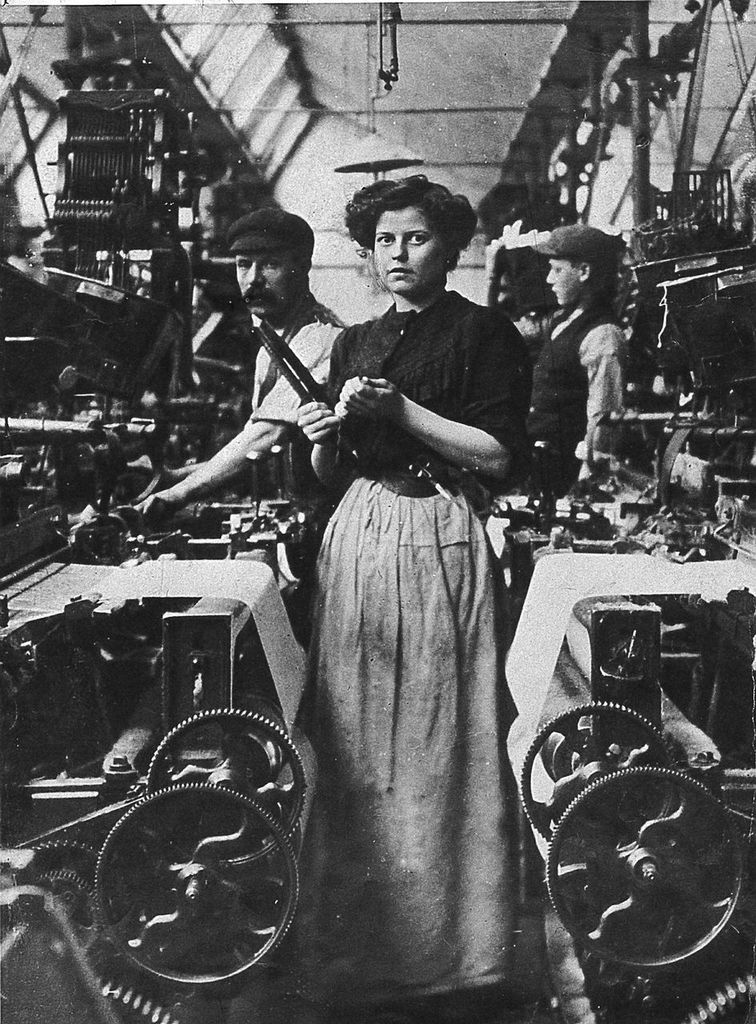 Immigrant Struggles
Immigrants struggled to survive

Skilled workers were able to start their own business

Unskilled workers were forced to work for low wages and long hours in factories and other industries
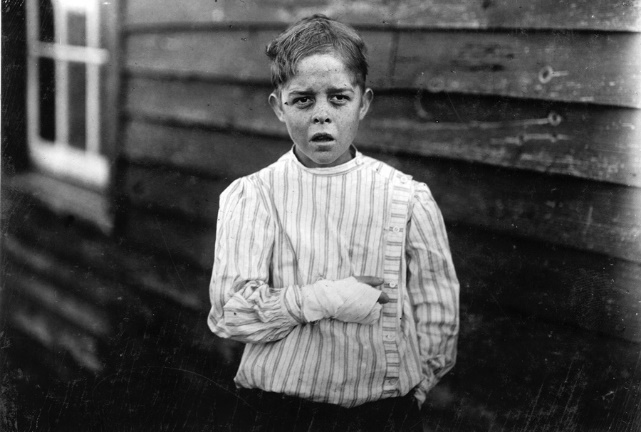 Sweatshops
Unskilled immigrants worked in factories that were run like sweatshops

They were paid low wages and worked long hours

The working conditions were dangerous

Injuries and death were common
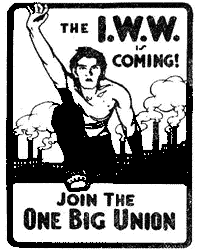 Labor Unions
Labor unions formed as a result of low wages and dangerous working conditions

Big Business was taking advantage of immigrants

They worked for higher wages, shorter working hours, and safer working conditions
Labor Union Tactics
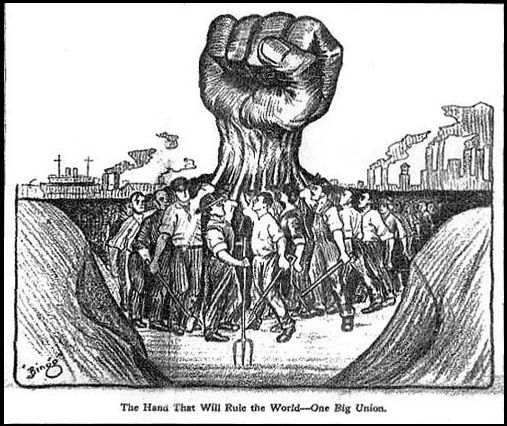 Labor unions provided a collective voice through collective bargaining

They also used strikes, refusing to work until their demands were met

Sometimes boycotts would also be used
Great Strike of 1877
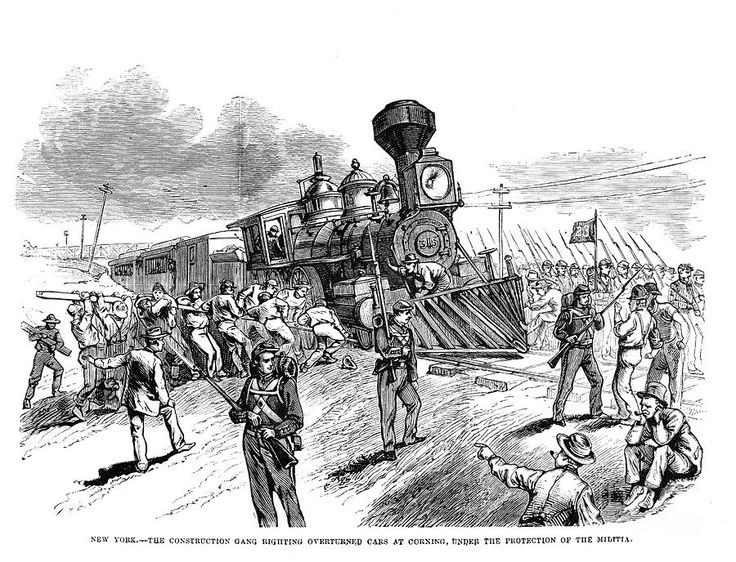 Railroad workers wages were cut three times

They blocked the trains until their last wage cut was reversed
The Homestead Strike of 1892
Andrew Carnegie’s steel company needed more workers to produce steel

He hired more unskilled workers to keep up with the demand
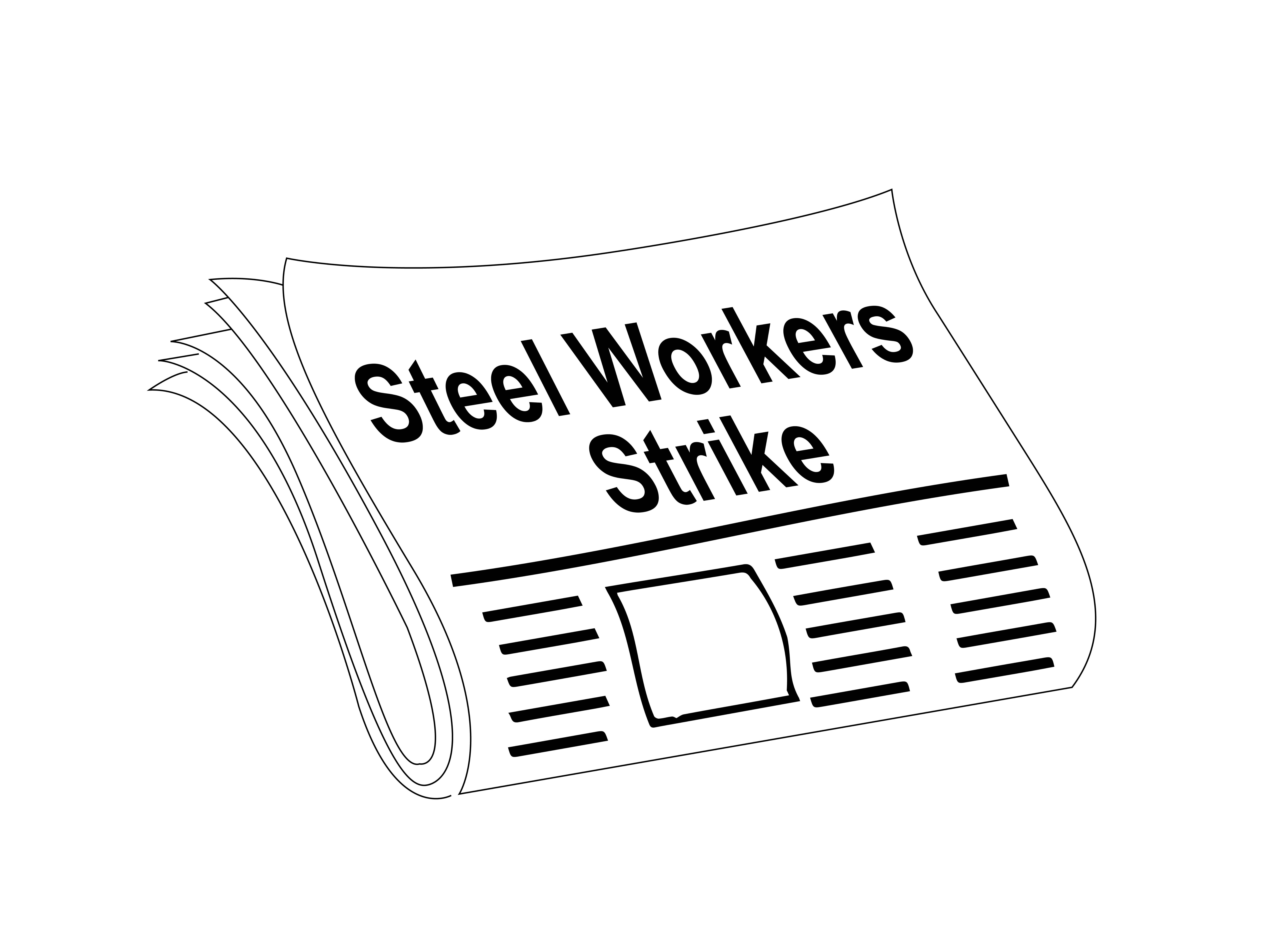 Skilled workers who were already working for him went on strike

The skilled workers clashed with a security force and several people were killed
The Pullman Strike of 1894
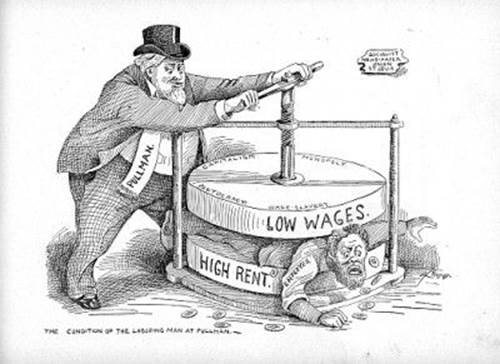 The Pullman Company cut wages for their railroad workers

These workers lived in company-owned homes but refused to lower the rent

They went on strike but were not successful
Haymarket Riot of 1886
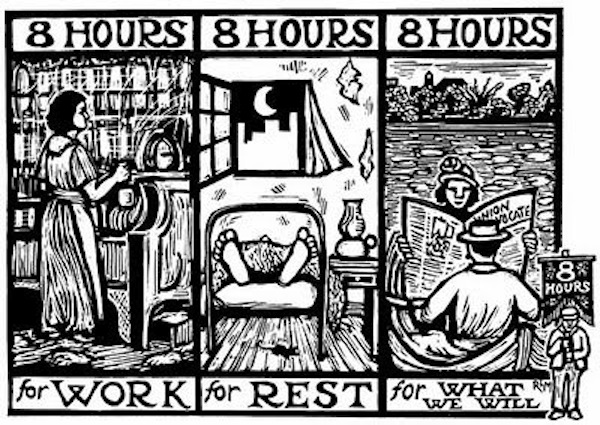 The most famous of Industrial Age strikes

Also called the Haymarket Affair

Strikers wanted an 8 hour workday

Police had killed some strikers the previous day

The strike turned into a riot after someone threw a dynamite stick into the crowd

Eight anarchists were convicted for the crime and four were executed
Factories
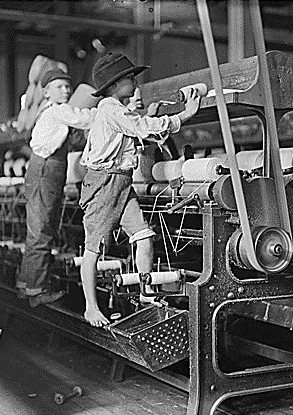 Most factories employed immigrants for low wages, working long hours, in dangerous conditions

Women and children made up the majority of workers in textile factories

Women and children were paid less than men

Children were often given the most dangerous jobs
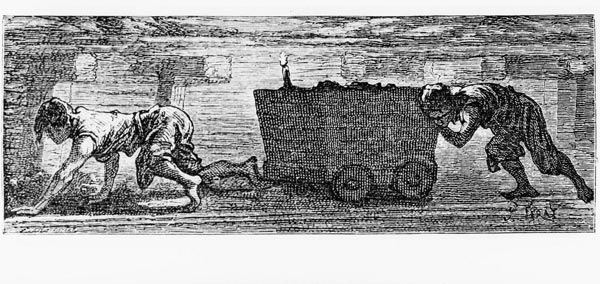 Mines
Factories were bad, but mines were even more dangerous

Mines hired children to mine coal and other minerals

They often worked with open flames around flammable materials
Tenement Homes
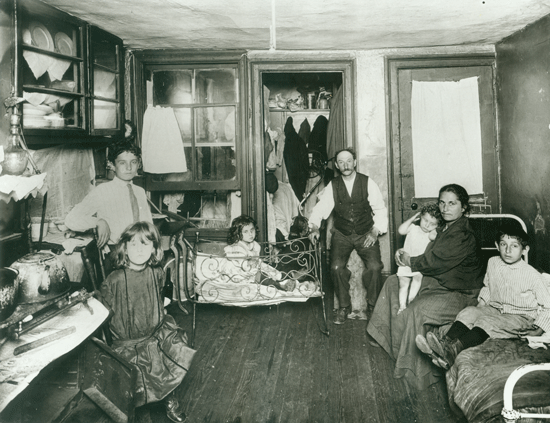 Most immigrants lived in tenement homes

These were basically one room apartments

They usually did not have running water or electricity

It wasn’t uncommon for 5-15 people to sleep in one room
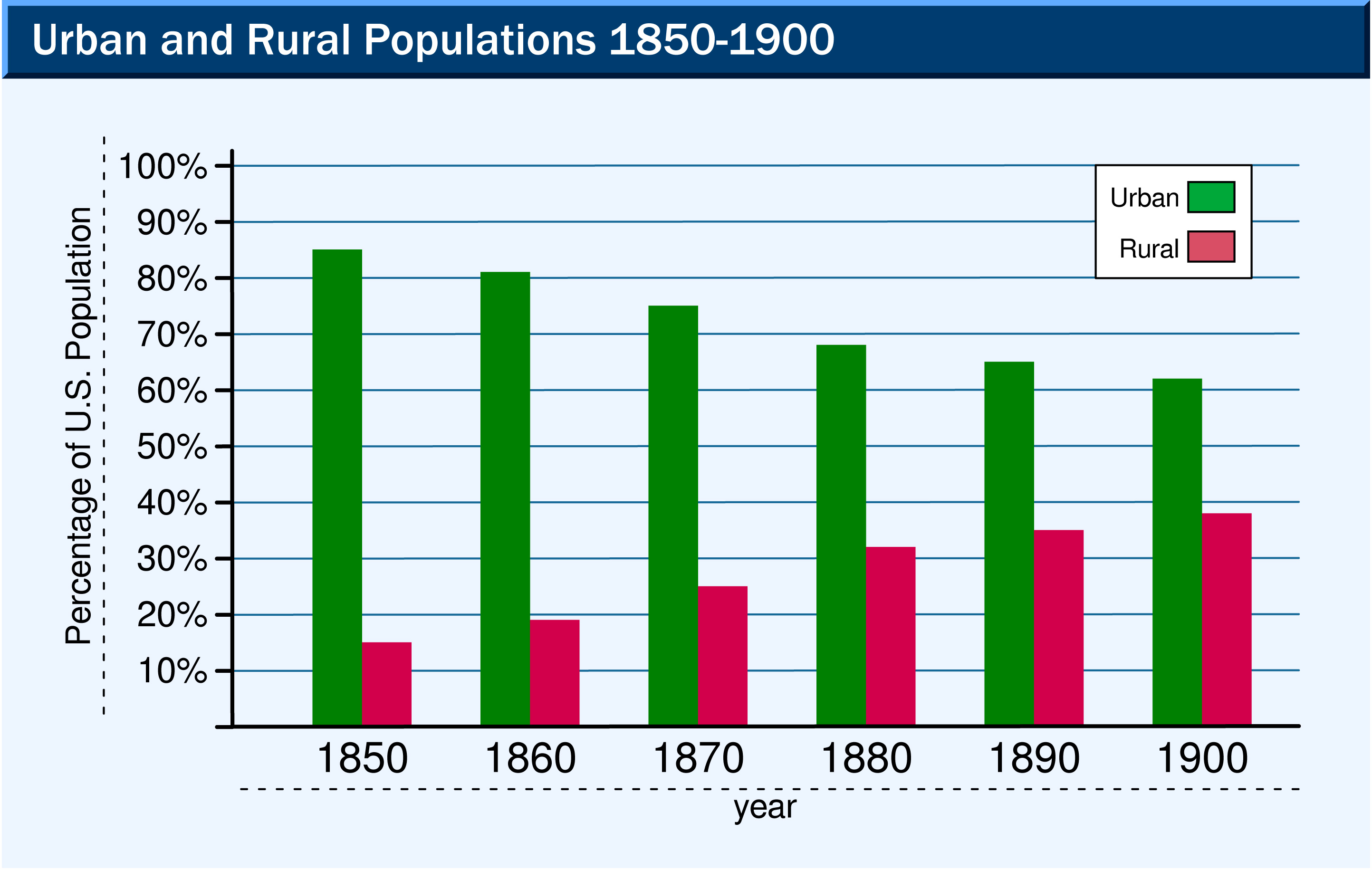 Urbanization
Urbanization began to increase in the late 1800s

Urbanization is when more people were living in the cities and they continued to grow
Increased farming technology made farming more efficient and required less farm workers to grow food

Immigrants and unemployed farm hands flocked to cities
Rapid Urbanization Problems
Rapid urbanization occurred as cities grew too quickly

Public services were unable to keep up with the demands for sanitation
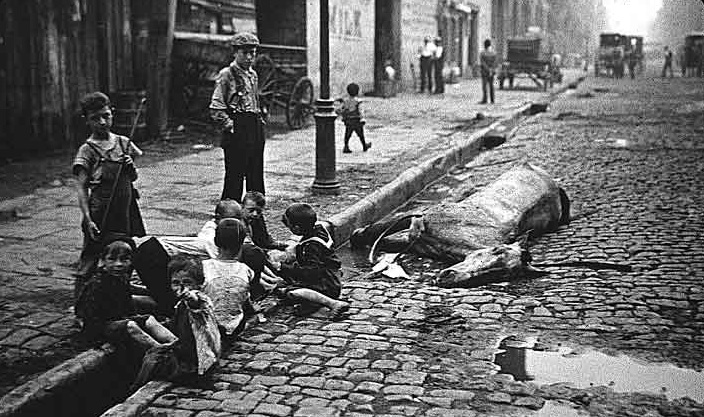 Sewage and water systems were inadequate

Housing conditions were also below standard as tenement homes were quickly built
Social Gospel Movement
Followers of the Social Gospel Movement believed that in order to be given salvation they needed to help the poor
So to forgive their sins they gave financial aid and volunteered to help the poor

During the Progressive Era Settlement Houses were created by followers of the Social Gospel Movement
Nativism
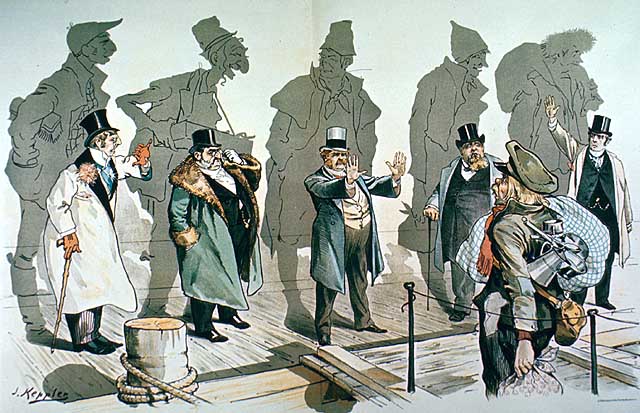 People born in the U.S. discriminated against the new immigrants

Old immigrants believed that the new immigrants were taking their jobs

Nativists did not want new immigrants coming to the U.S.
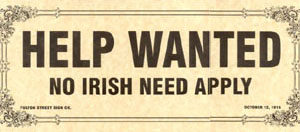 Immigrant Discrimination
Certain immigrant groups faced more discrimination than others

Irish and Chinese immigrants were targeted

Irish immigrants were largely Catholic

Many employers would not hire from these two groups
Chinese Exclusion Act of 1882
The Chinese Exclusion Act of 1882 banned Chinese workers from coming to the U.S.

Nativists helped to pass this bill as they were afraid of Chinese workers taking native born American’s jobs
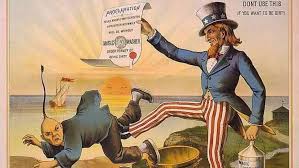 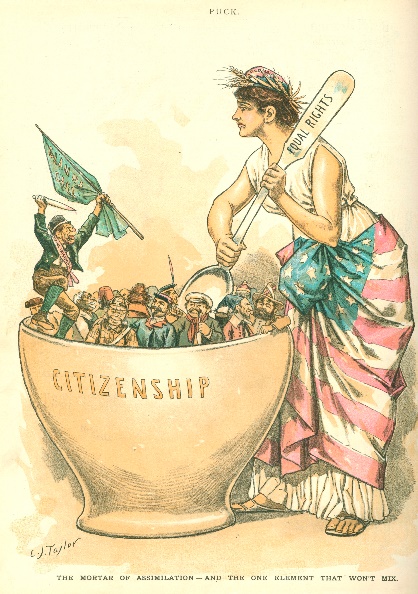 Assimilation
Immigrants were encouraged to assimilate or become more like other Americans by adapting American Culture

Public schools helped to assimilate new immigrants
The Industrial and Gilded Ages
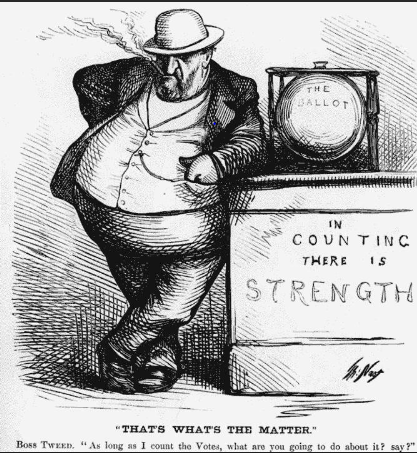 The Industrial and Gilded Ages were defined by industrialization, the factory system, inventions, entrepreneurship, philanthropy, political corruption, political machines, labor unions, a growing gap between the rich and poor, and nativism